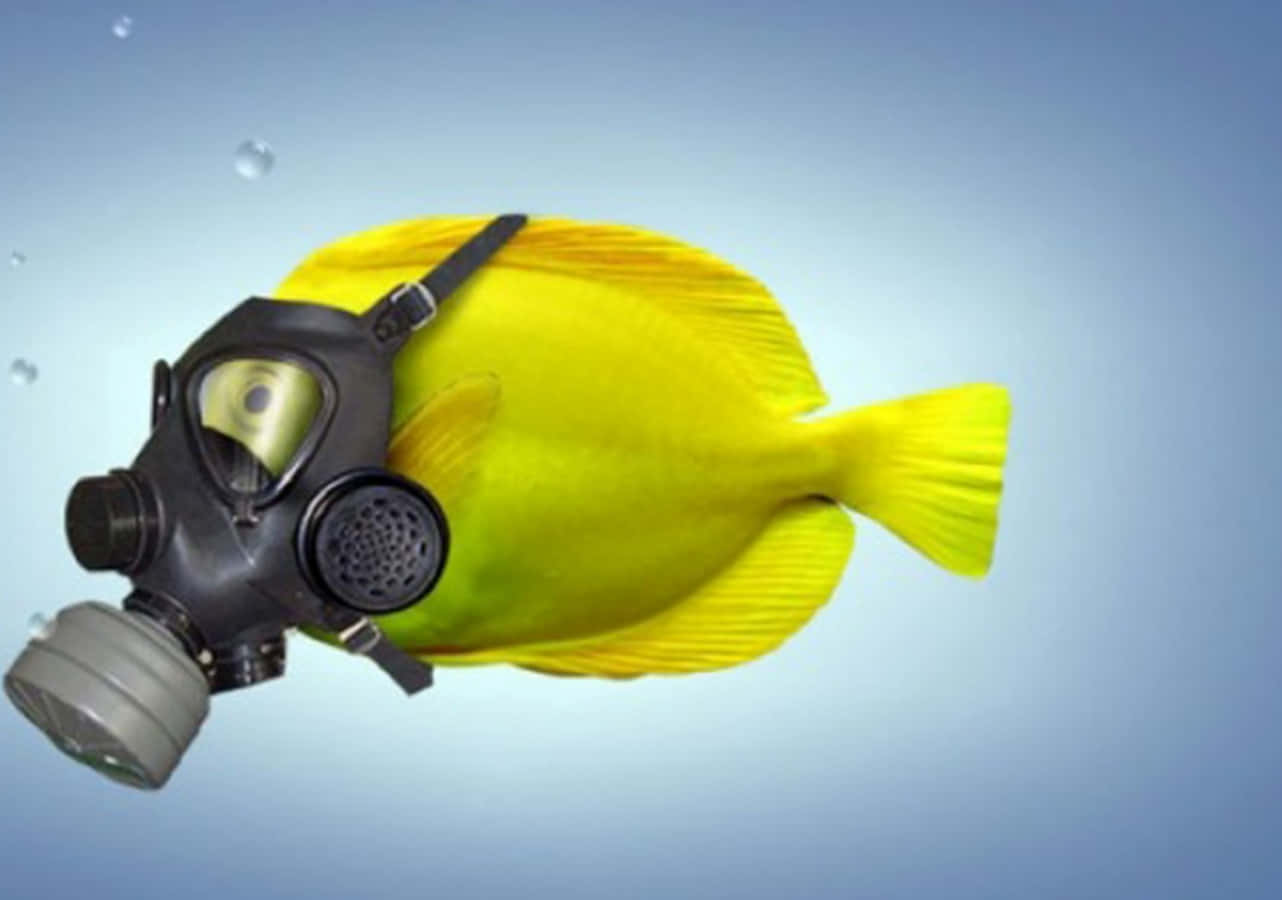 Learning Intention:

Describe how biochemical oxygen demand (BOD) is used to indirectly assess water pollution levels(worksheet #1)

Success Criteria:

Complete Marine Education worksheet ’17. I demand Oxygen!’
[Speaker Notes: Image: https://wallpapers.com/picture/funny-fish-wearing-oxygen-mask-picture-gs28vhhv1dzgfoyk.html]
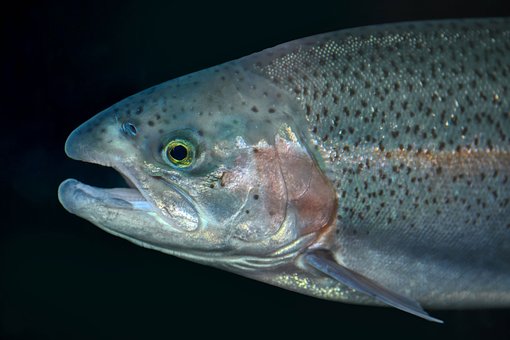 Animals need oxygen to breathe
Oxygen is dissolved in water (called DO or dissolved oxygen).
[Speaker Notes: Image: https://pixabay.com/images/search/gill/?date=1y]
Most marine animals have gills to breathe in dissolved oxygen
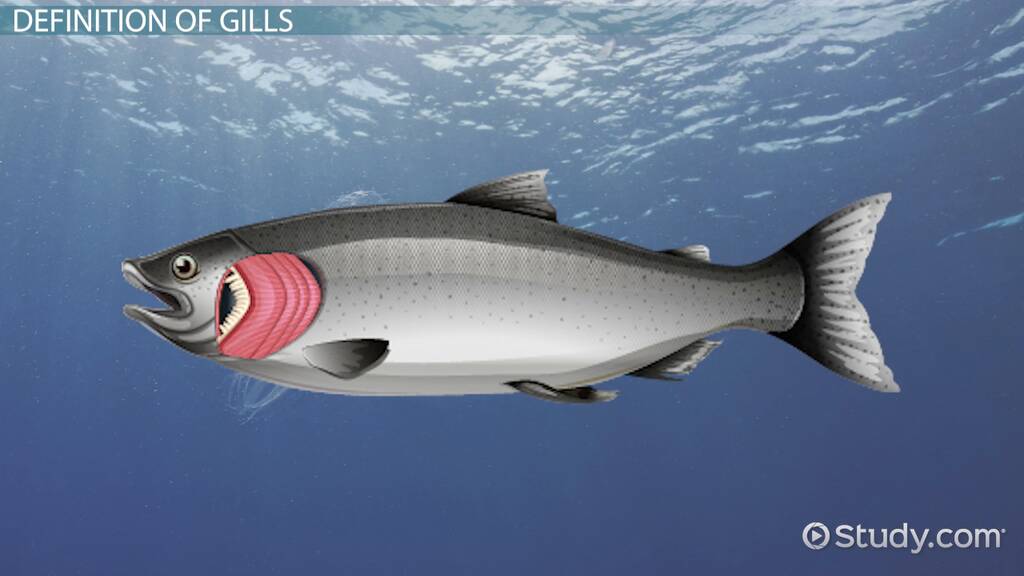 Animals die without oxygen.
[Speaker Notes: Image: https://study.com/learn/lesson/gills-concept-function.html]
DO is measured using a probe or with micro-titration kits.
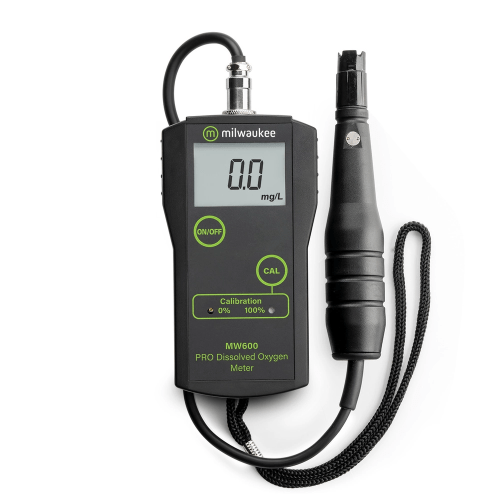 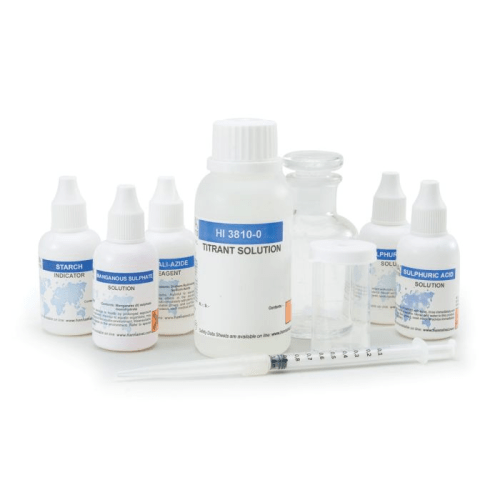 approx. $500
approx. $150
[Speaker Notes: Probe image: https://www.instrumentchoice.com.au/simple-to-use-low-cost-dissolved-oxygen-meter-ic-mw-600?campaign=17931366640&content=614385857015&keyword=&gad_source=1&gclid=Cj0KCQiAj_CrBhD-ARIsAIiMxT-DF7P-AUfyn-k_NJ1_6R1mBPAgBuZ6FzgVPTBLJBReuLwVl0g5bWYaAldlEALw_wcB]
If DO levels significantly drop in concentration over time 
(to anything below 3ppm) there is serious cause for concern.
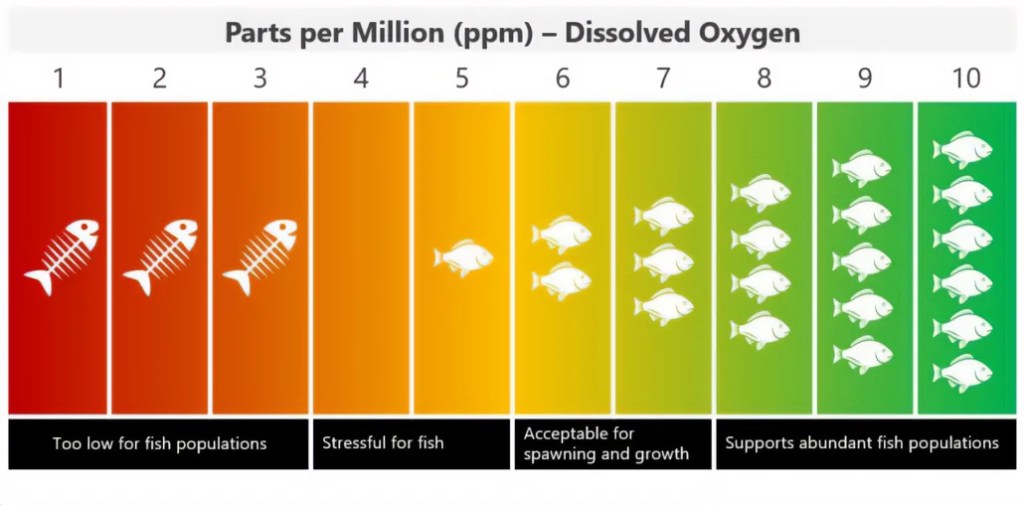 [Speaker Notes: Image: https://atlas-scientific.com/blog/what-affects-dissolved-oxygen-levels-in-water/]
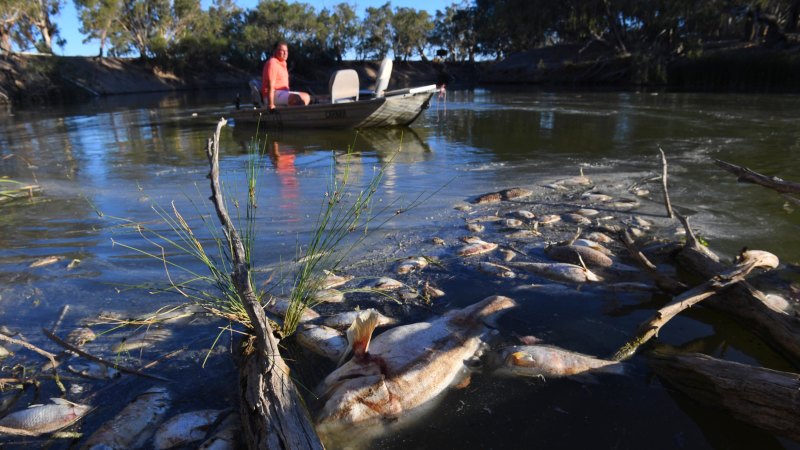 Graeme McCrabb, a Menindee resident, sits in his boat amidst some of the thousands of dead fish killed in Jan. 2019  resulting from an algae bloom in the Menindee Weir Pool, NSW. CREDIT:NICK MOIR
[Speaker Notes: Image; https://www.smh.com.au/environment/conservation/nsw-labor-demands-water-management-inquiry-after-massive-fish-kill-20190110-p50qlb.html]
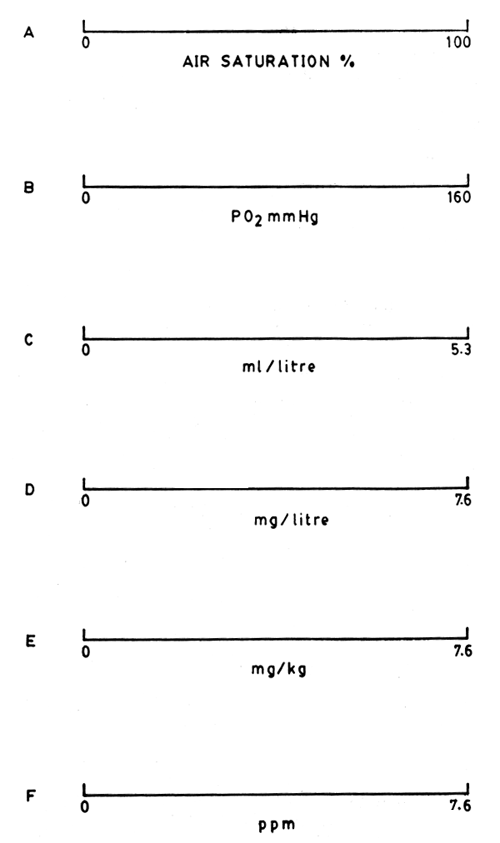 Note: there are many different units of measurement used to report the DO concentration
[Speaker Notes: Image: https://www.fao.org/3/AC183E/AC183E04.htm#:~:text=Oxygen%20is%20absorbed%20in%20water,6%20meters%20in%20quiet%20water.]
Natural factors that affect DO levels
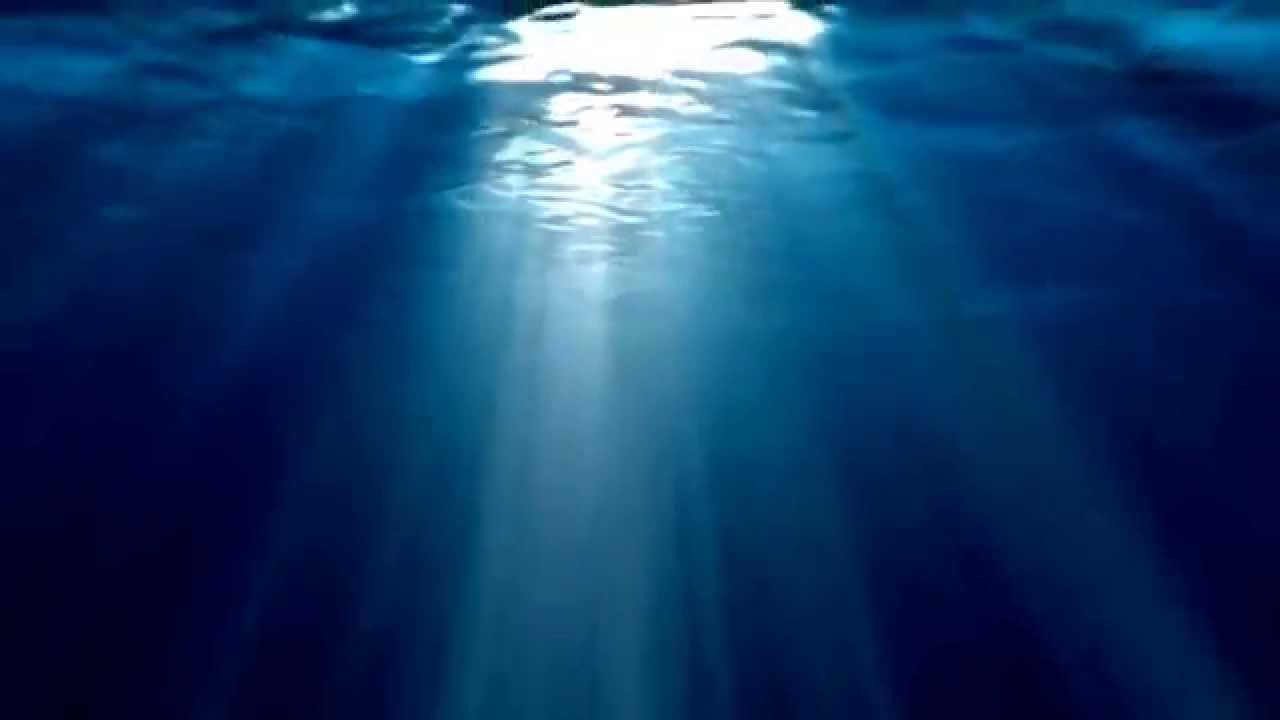 DO increases with photosynthesis
[Speaker Notes: Image: https://www.youtube.com/watch?v=ePYcUyEE6Bo]
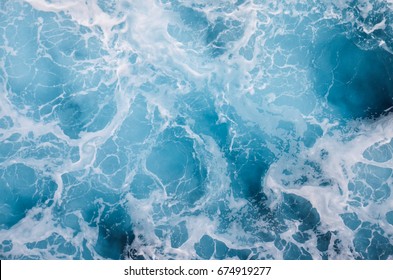 DO increases with DIFFUSION and AERATION
Turbulent water contains more oxygen than calm water
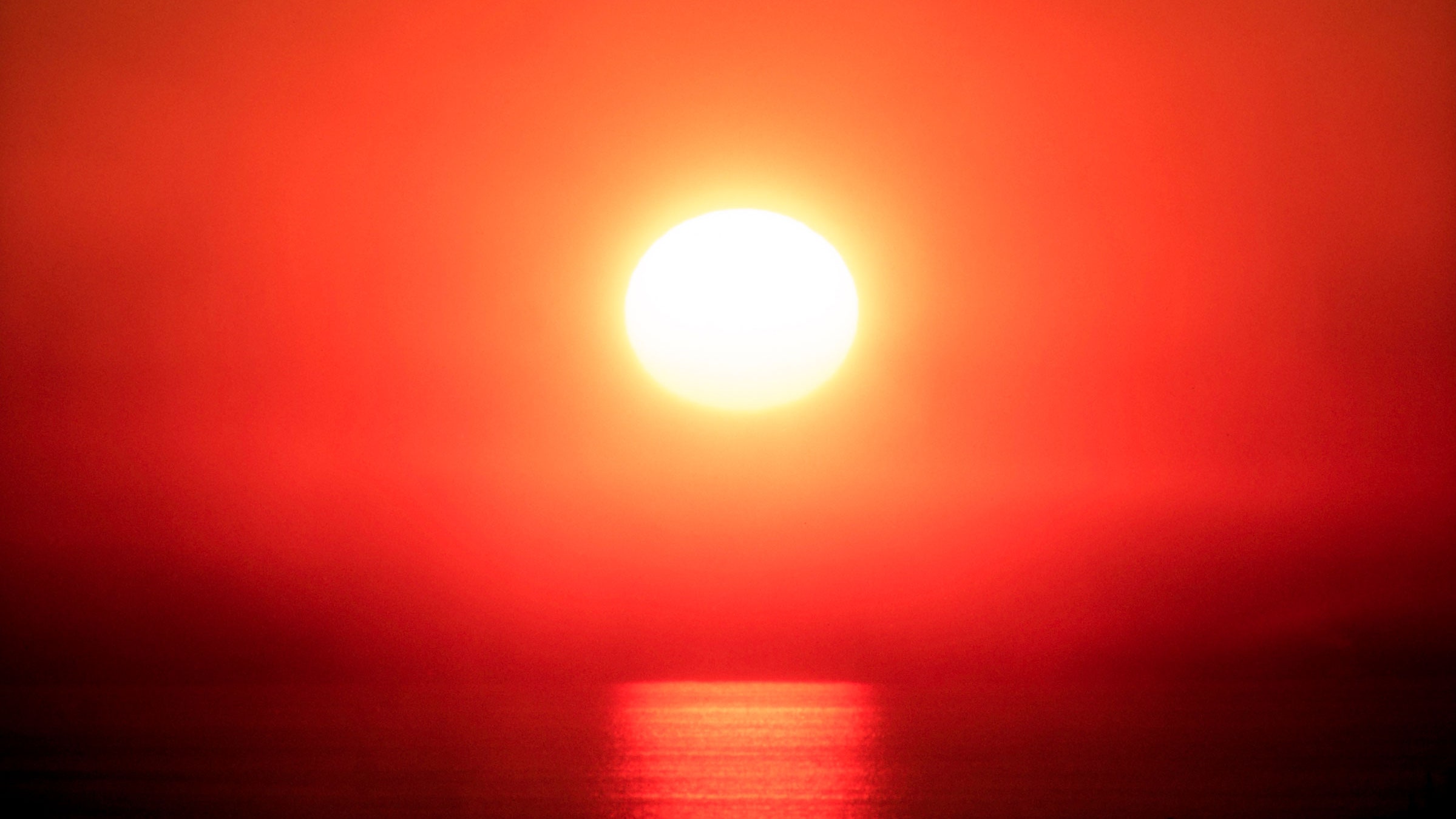 DO decreases when the water warms up
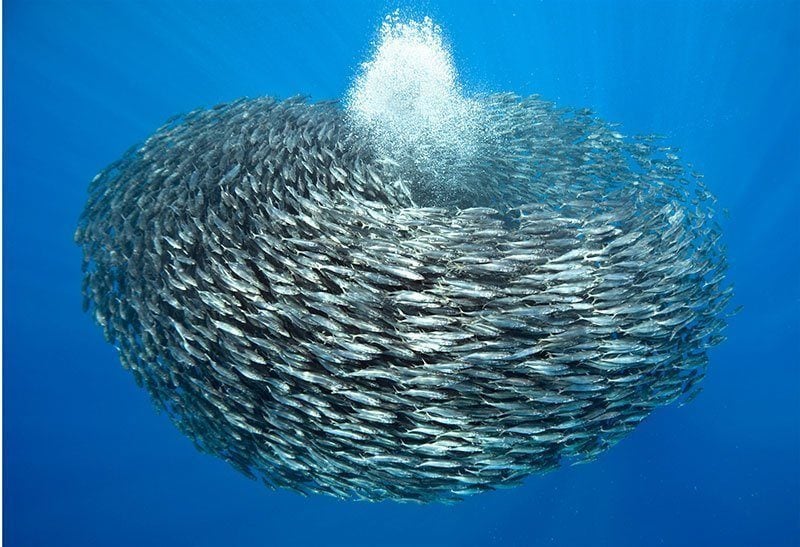 DO decreases with respiration
[Speaker Notes: Image: https://allthatsinteresting.com/schooling-fish]
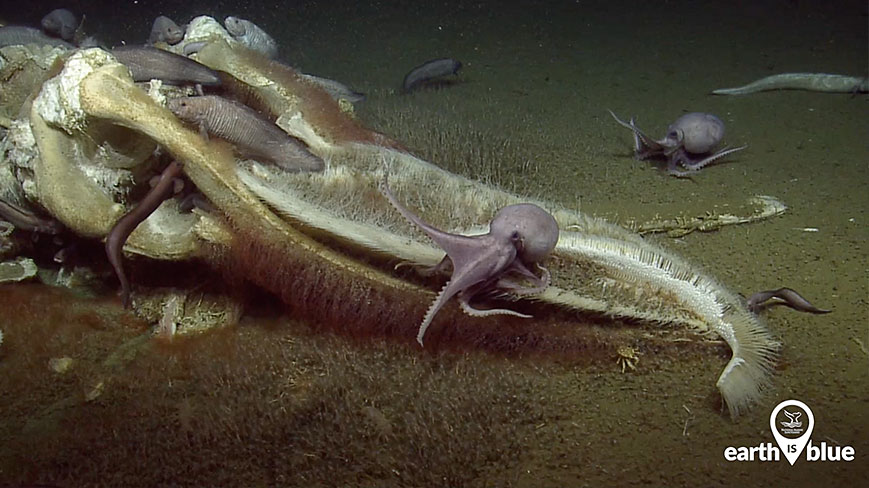 DO decreases with DECOMPOSITION
[Speaker Notes: Image: https://oceanservice.noaa.gov/facts/whale-fall.html]
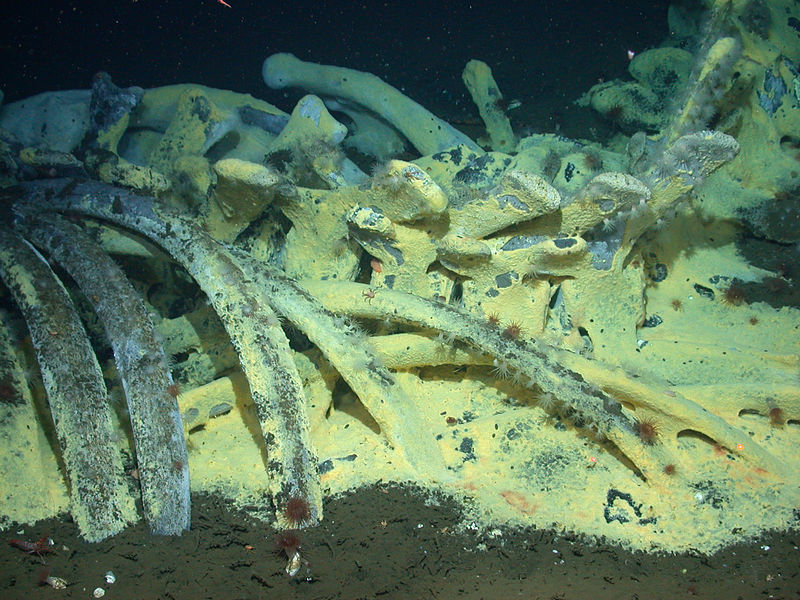 The decomposition of organic matter 
(by aerobic bacteria) 
uses up 
valuable oxygen
[Speaker Notes: Image: https://en.wikipedia.org/wiki/Whale_fall]
https://www.youtube.com/watch?v=XOMHuZX582E
[Speaker Notes: Youtube: https://www.youtube.com/watch?v=XOMHuZX582E]
Anthropogenic (human) factors that reduce DO levels (by increasing decomposition)
Land Clearing 
adds more organic matter to water when it rains (nothing to stop the runoff).
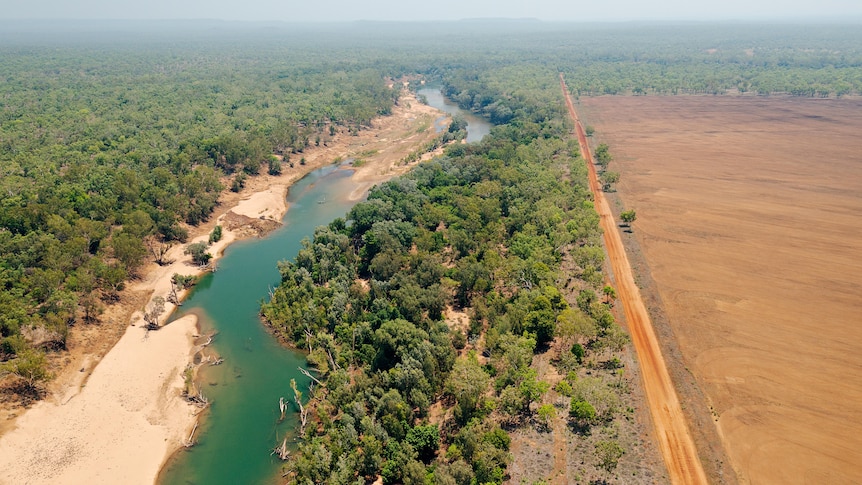 [Speaker Notes: Image: https://www.abc.net.au/news/2023-02-03/criticisms-mount-over-unregulated-land-clearing-in-the-nt/101897606]
Sewage Waste
adds more organic matter (& nutrients) to water when it rains & overflows
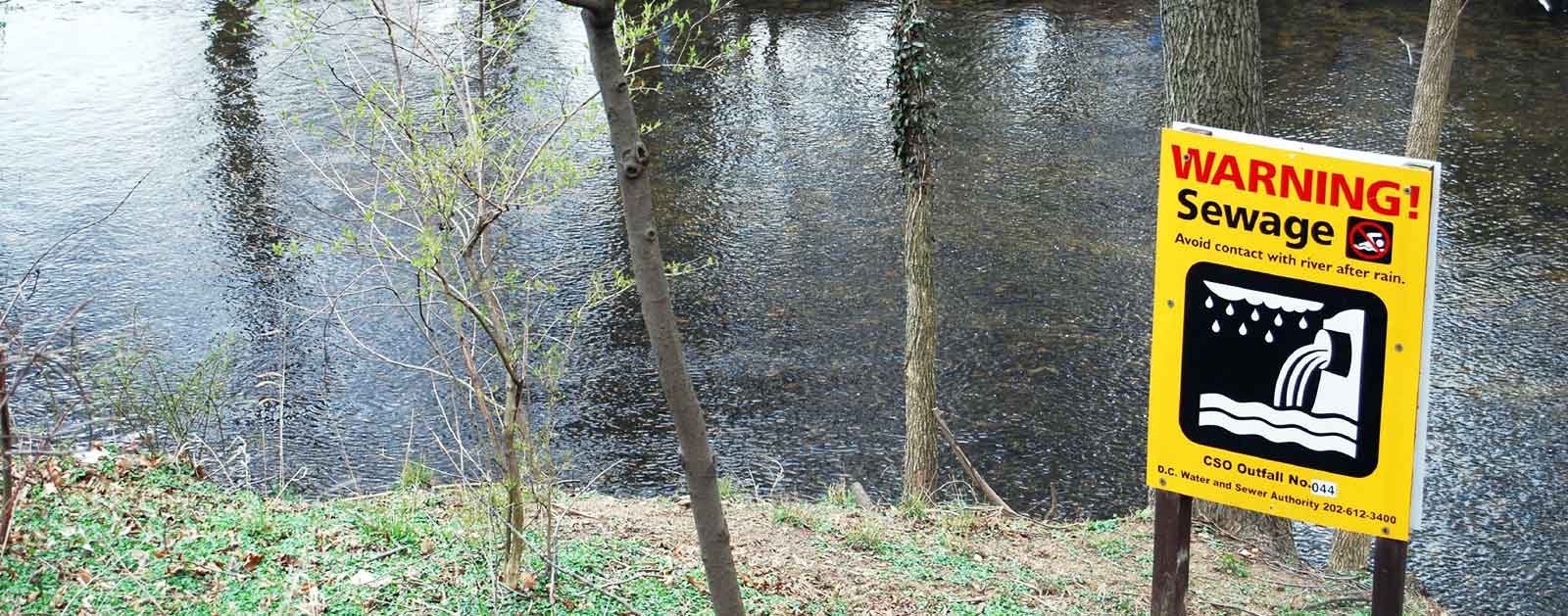 [Speaker Notes: Image: https://www.americanrivers.org/threats-solutions/clean-water/sewage-pollution/]
More organic matter = more decomposition = less oxygen
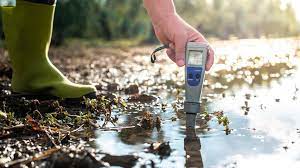 [Speaker Notes: Image: https://sinay.ai/en/what-are-the-main-indicators-of-water-quality/]
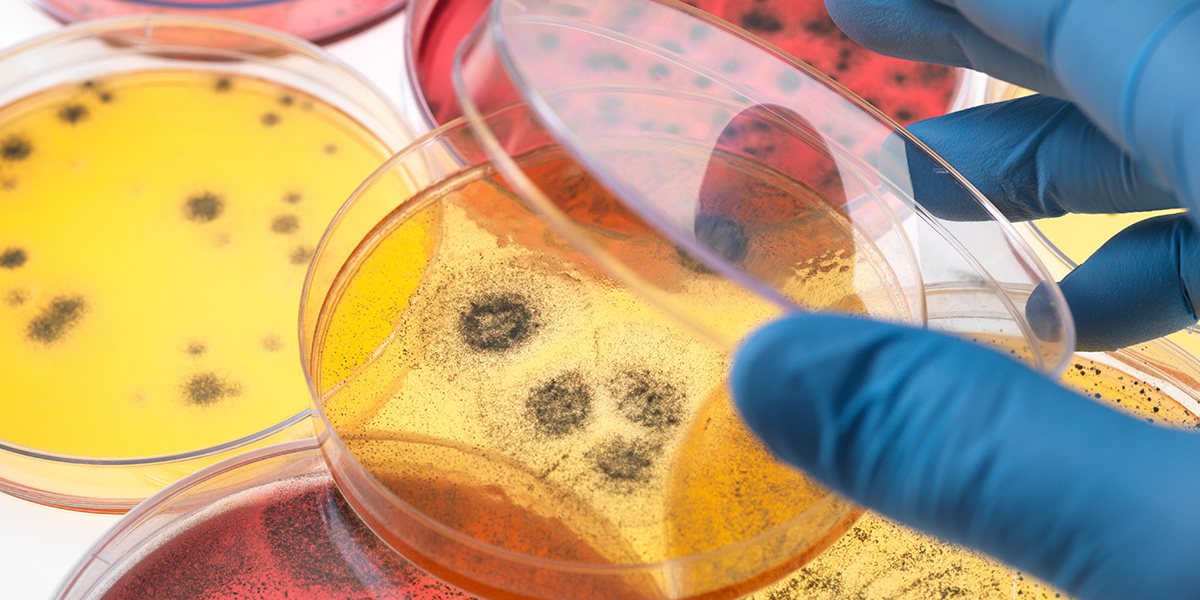 Decomposers - Bacteria
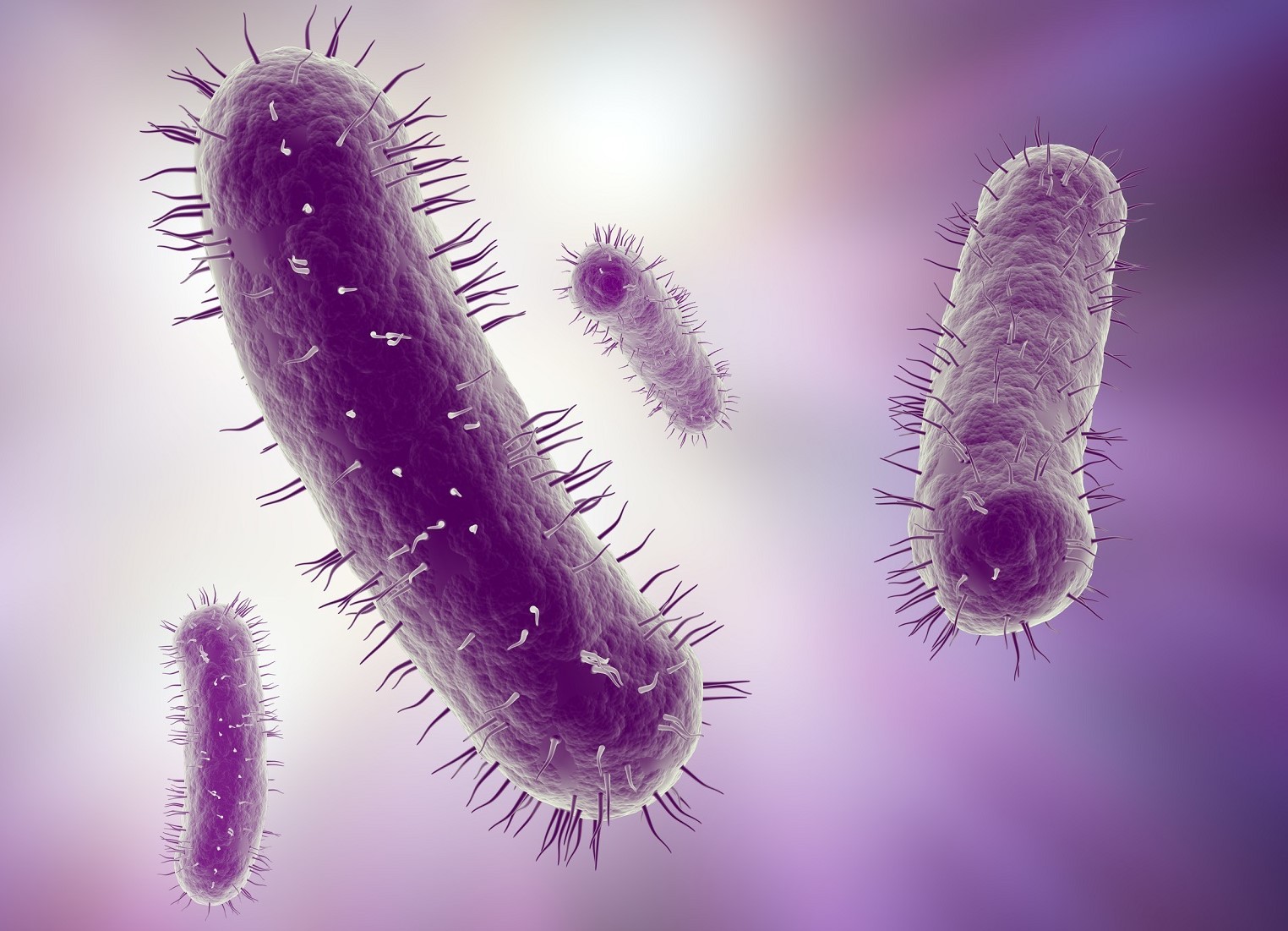 Decomposers - Bacteria
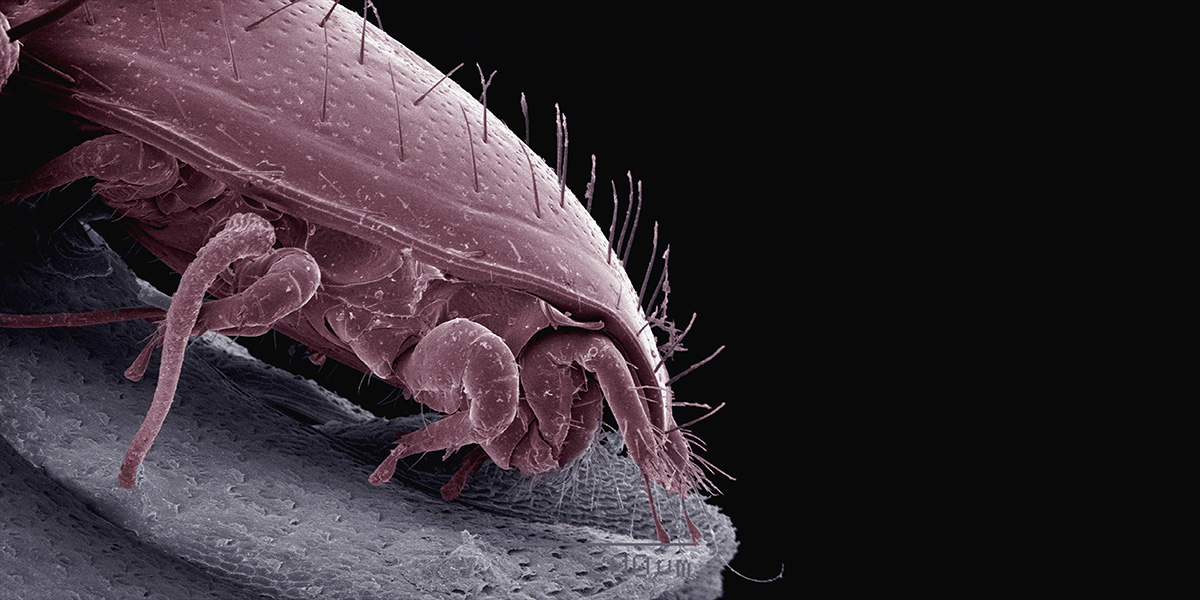 Decomposers - Mites
[Speaker Notes: Image: https://bokashiorganko.com/bokashi-library/what-organisms-are-involved]
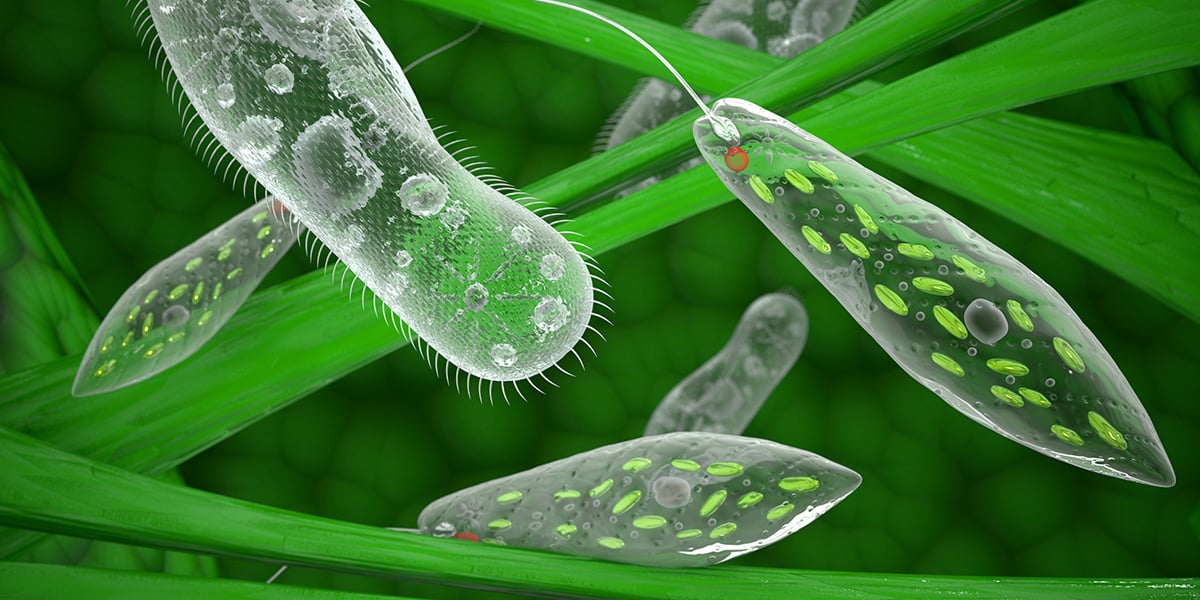 Decomposers - Protozoans
[Speaker Notes: Image: https://bokashiorganko.com/bokashi-library/what-organisms-are-involved]
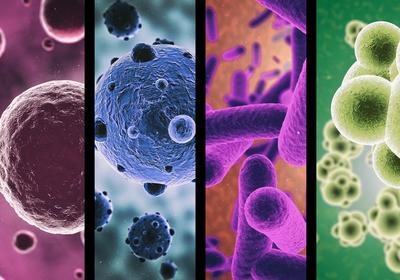 Populations of these microorganisms increase when the amount of dead organic matter (their food source) increases.
Decomposition
is the breaking down of organic matter
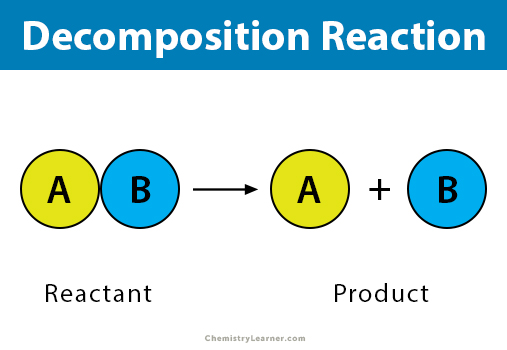 Decomposers (e.g. bacteria)
Aerobic bacteria are decomposers that require oxygen to do the job of breaking down the organic matter
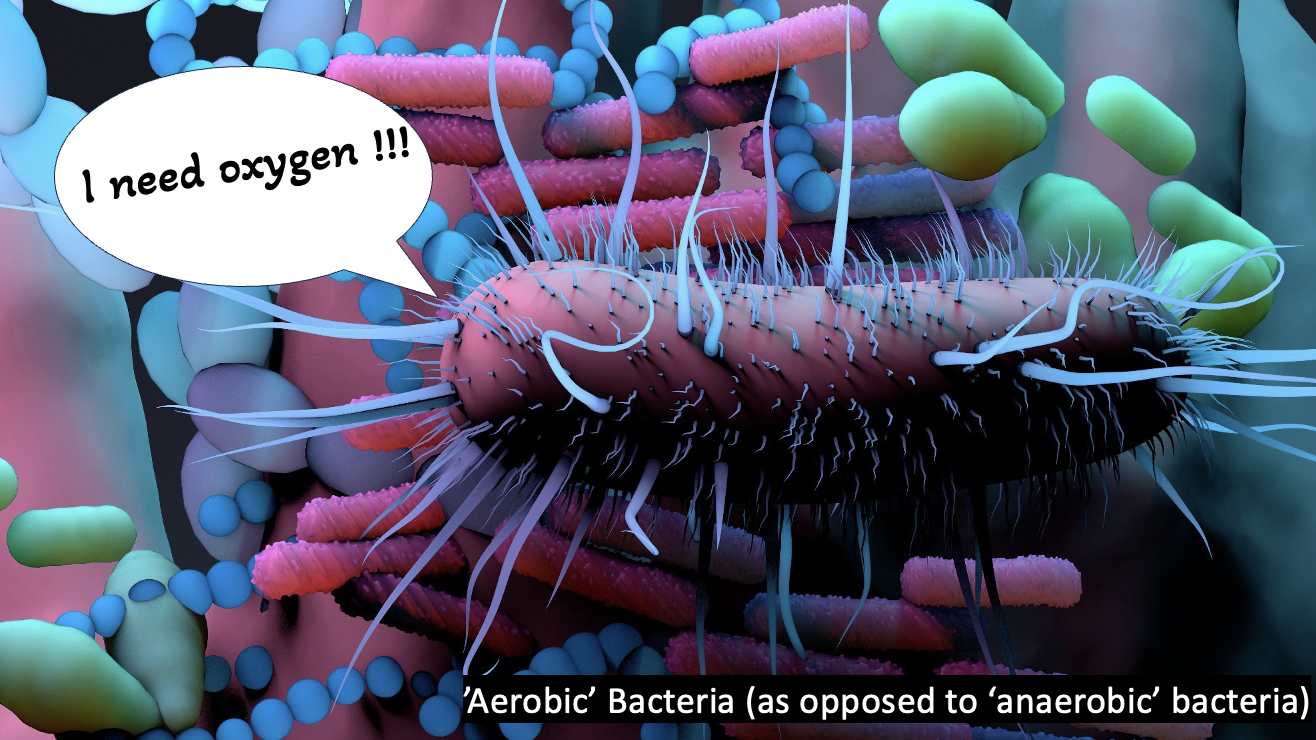 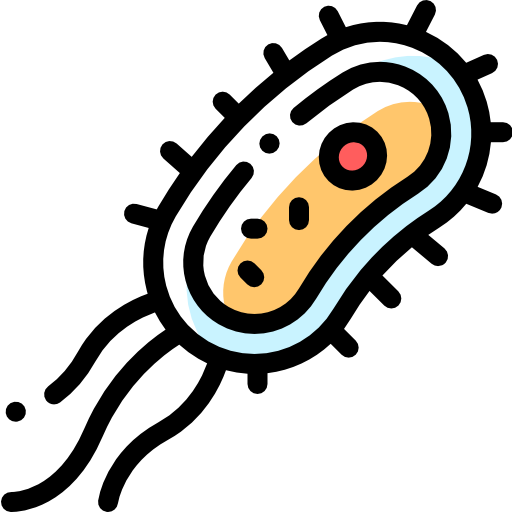 Aerobic bacteria
need oxygen to decompose organic matter.
Anaerobic  bacteria do not.
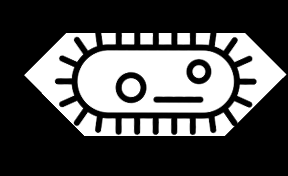 Aerobic water (has oxygen in it)

Organic matter + oxygen  +                     CO2 + H2O + energy
Ammonia (e.g. in urine) + oxygen  +                      nitrite + energy
Nitrite +  oxygen +                    nitrate + energy

vs. Anaerobic water (no oxygen in it)

Organic matter   +              intermediates (many that smell bad) + CO2 + H2O + energy
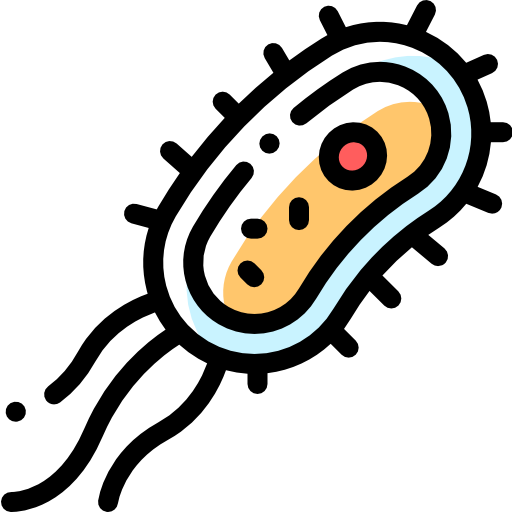 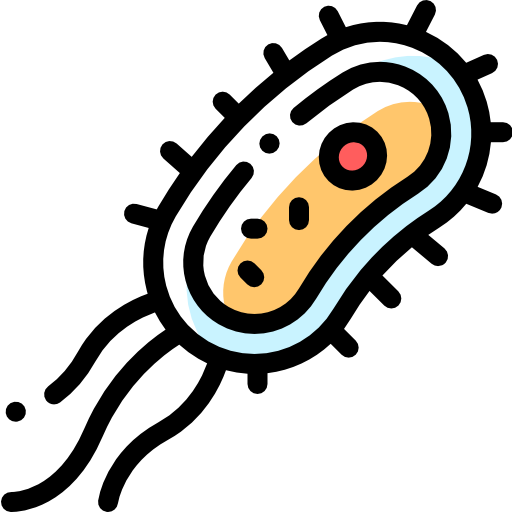 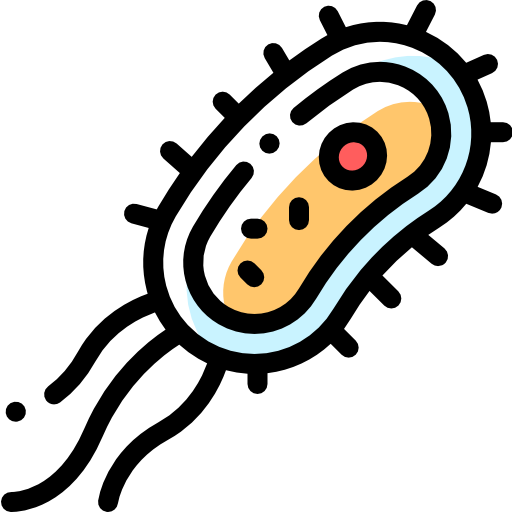 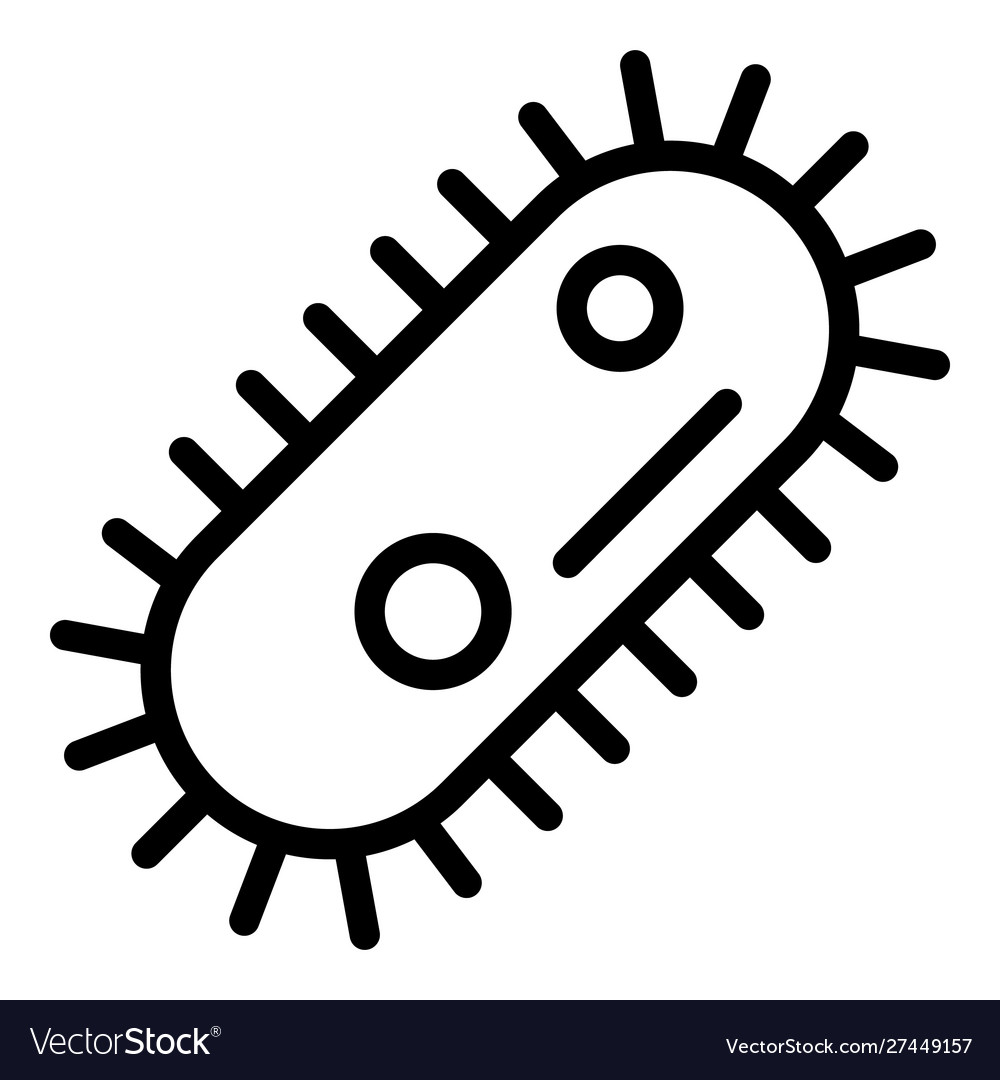 [Speaker Notes: Image:]
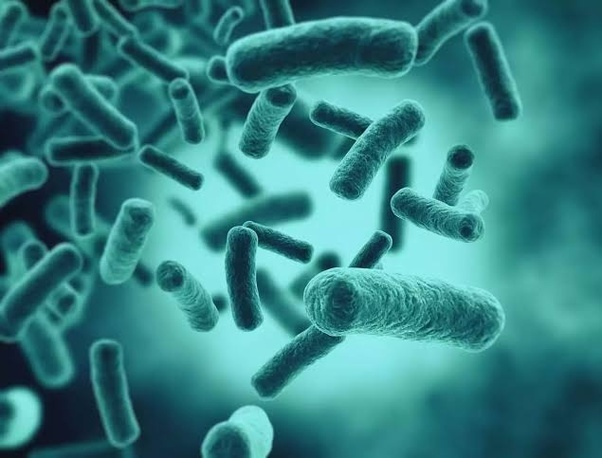 Aerobic bacteria deplete oxygen supplies when consuming the organic matter  (& nutrients)
[Speaker Notes: Image: https://www.quora.com/Why-is-it-important-that-decomposers-such-as-bacteria-release-nutrients]
Biochemical oxygen demand (BOD)
  
is a measure of the amount of dissolved oxygen consumed by aerobic bacteria during the decomposition of organic material, in a given volume of water. 

Hence the name.
In other words, BOD is the demand for oxygen from the aerobic bacteria 
when they’re decomposing organic material.
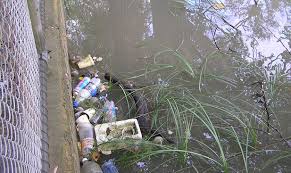 DO meter
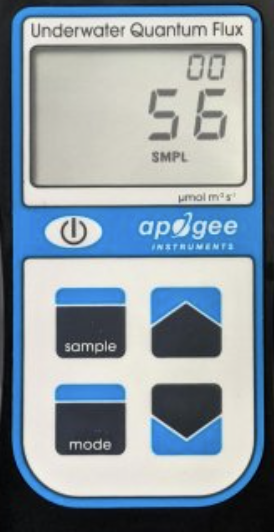 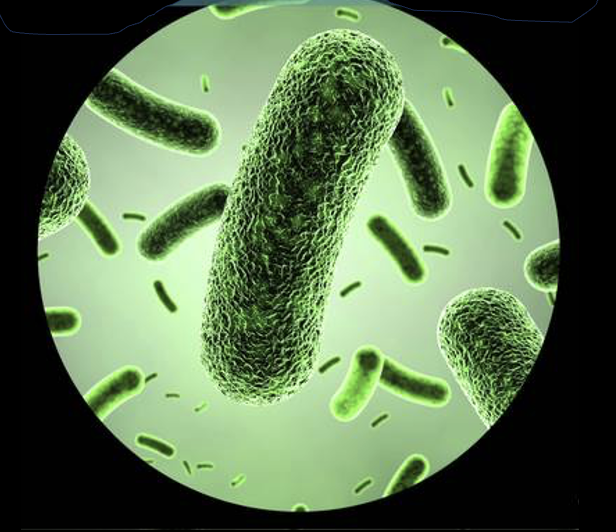 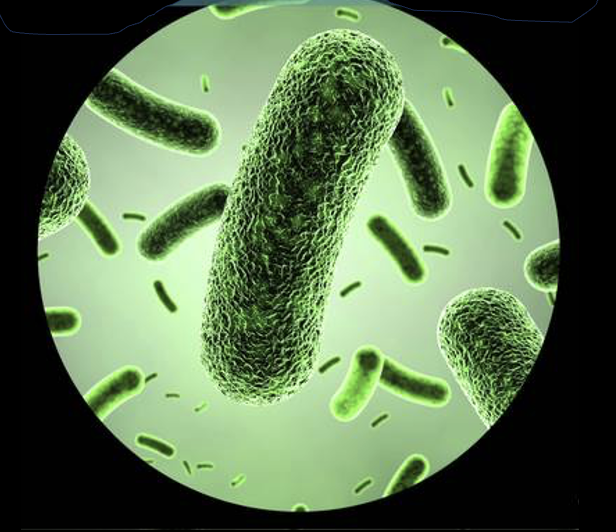 5.0ppm
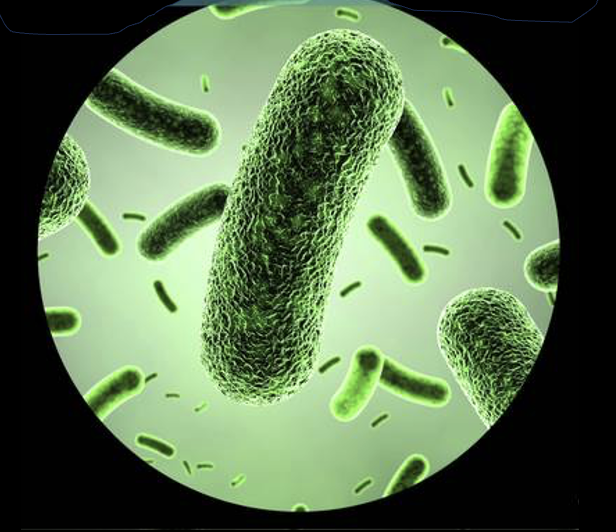 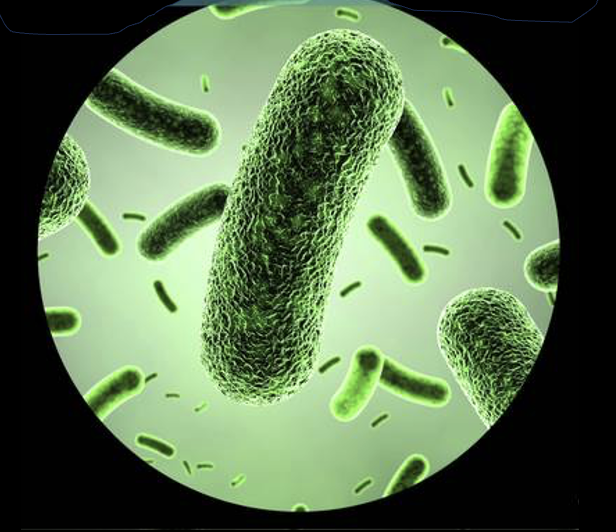 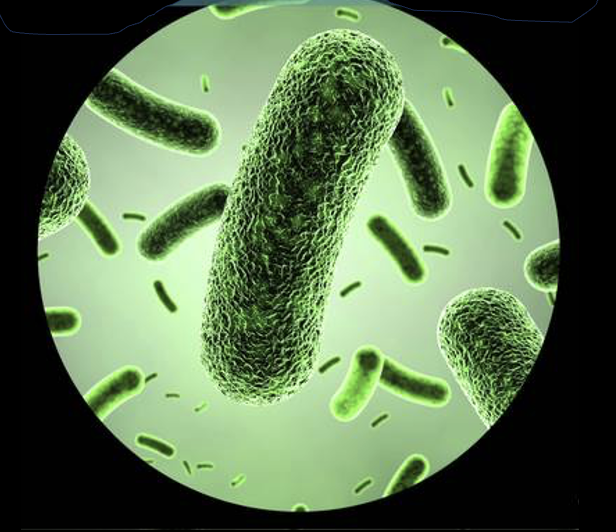 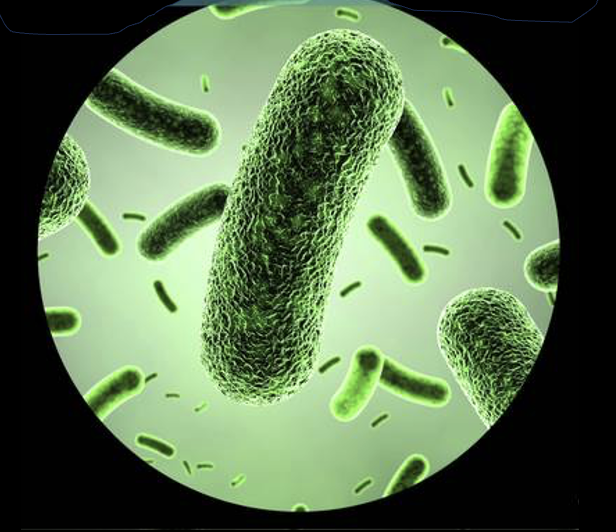 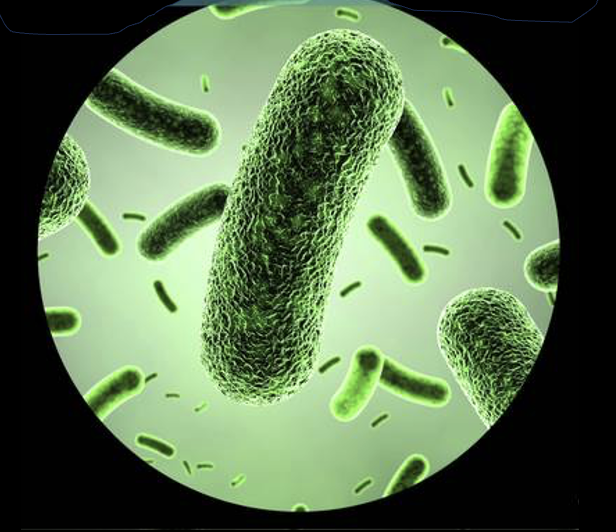 I DEMAND oxygen !!
Therefore, when the amount of organic material increases (via pollution), so does the amount of decomposition, the demand for DO, and BOD.

Then, the fish might have trouble breathing 
DO meter
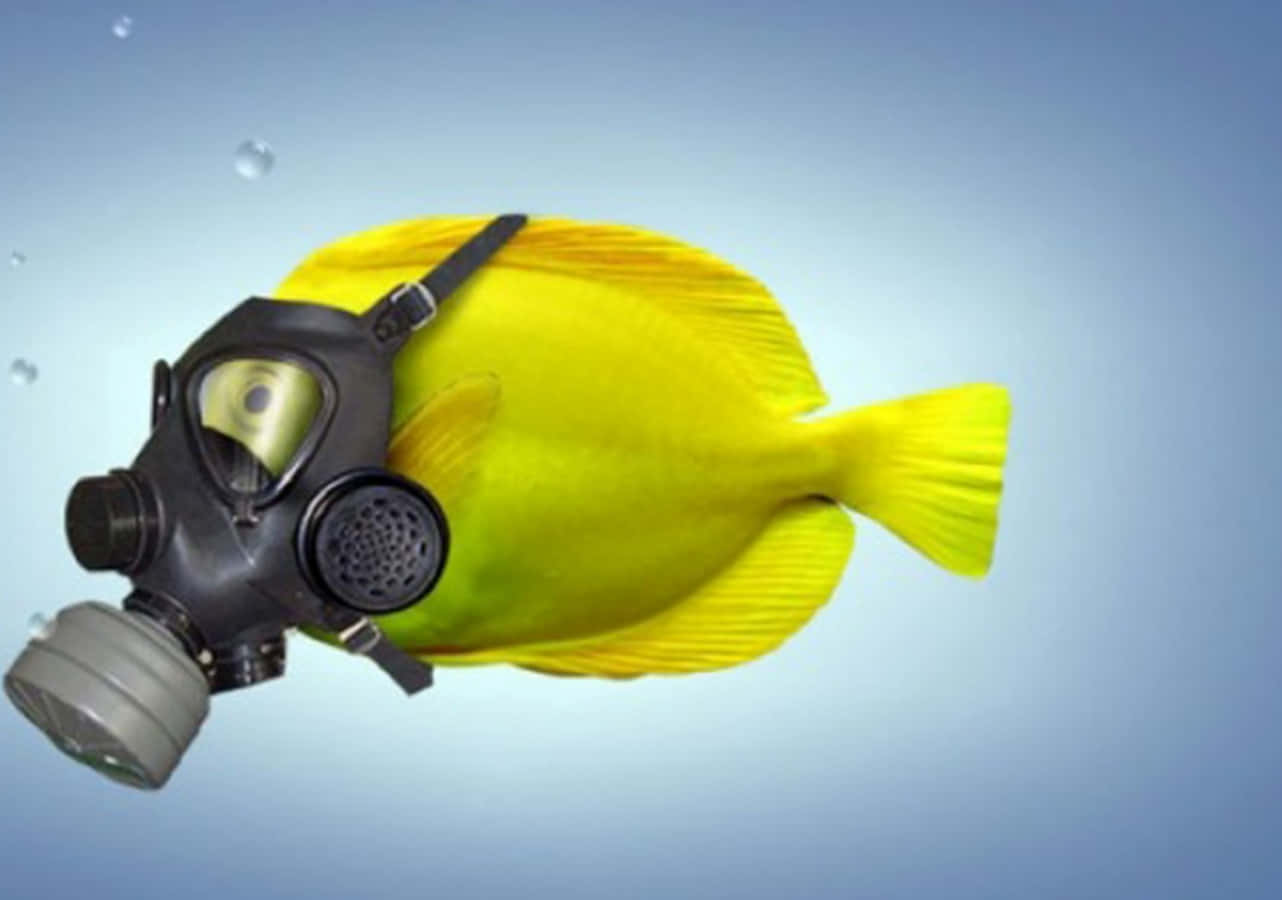 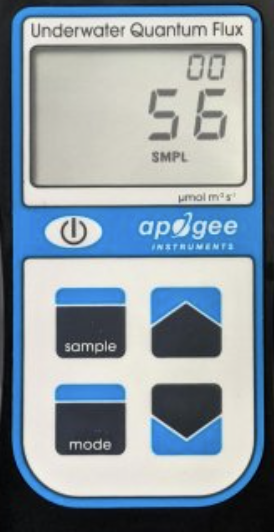 3.5
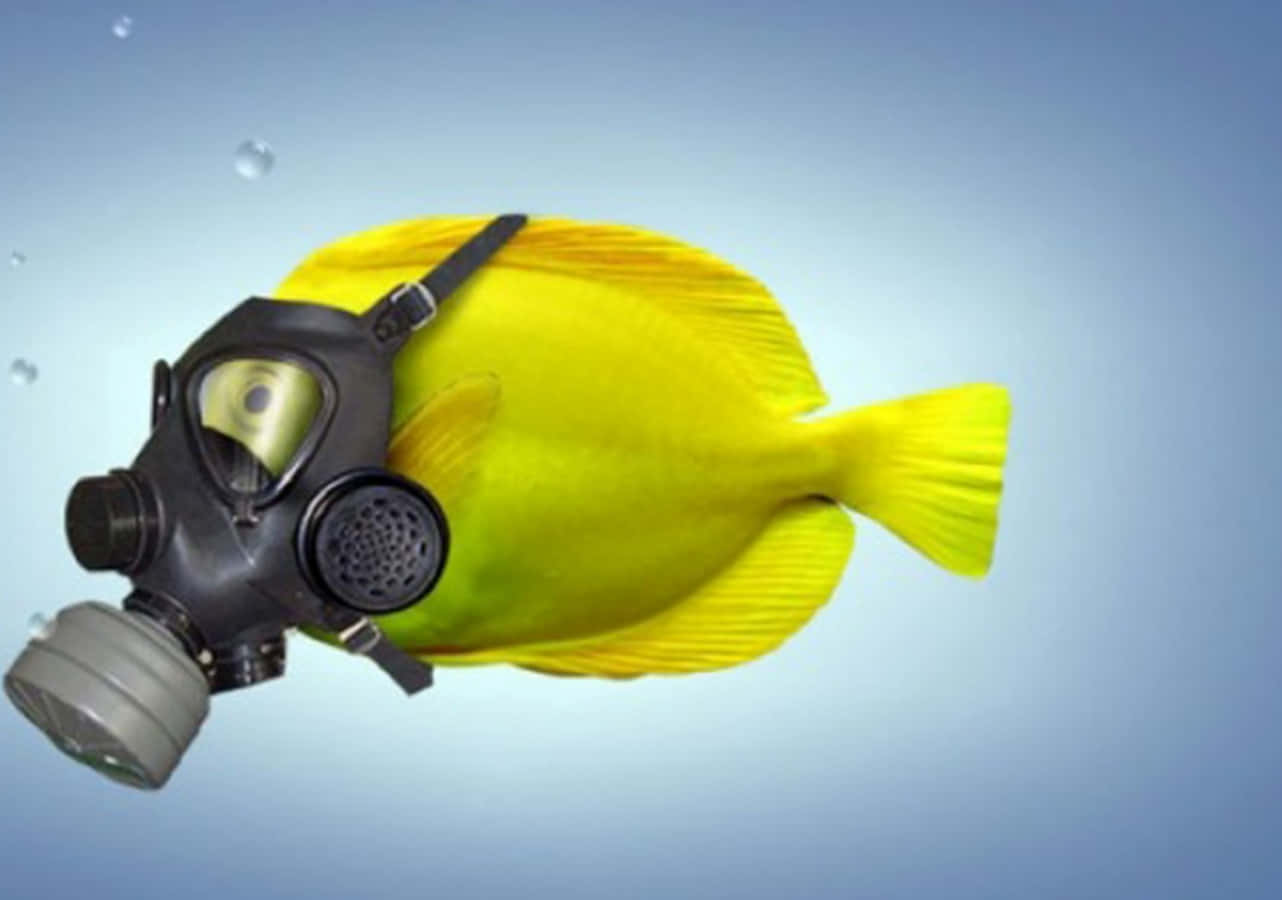 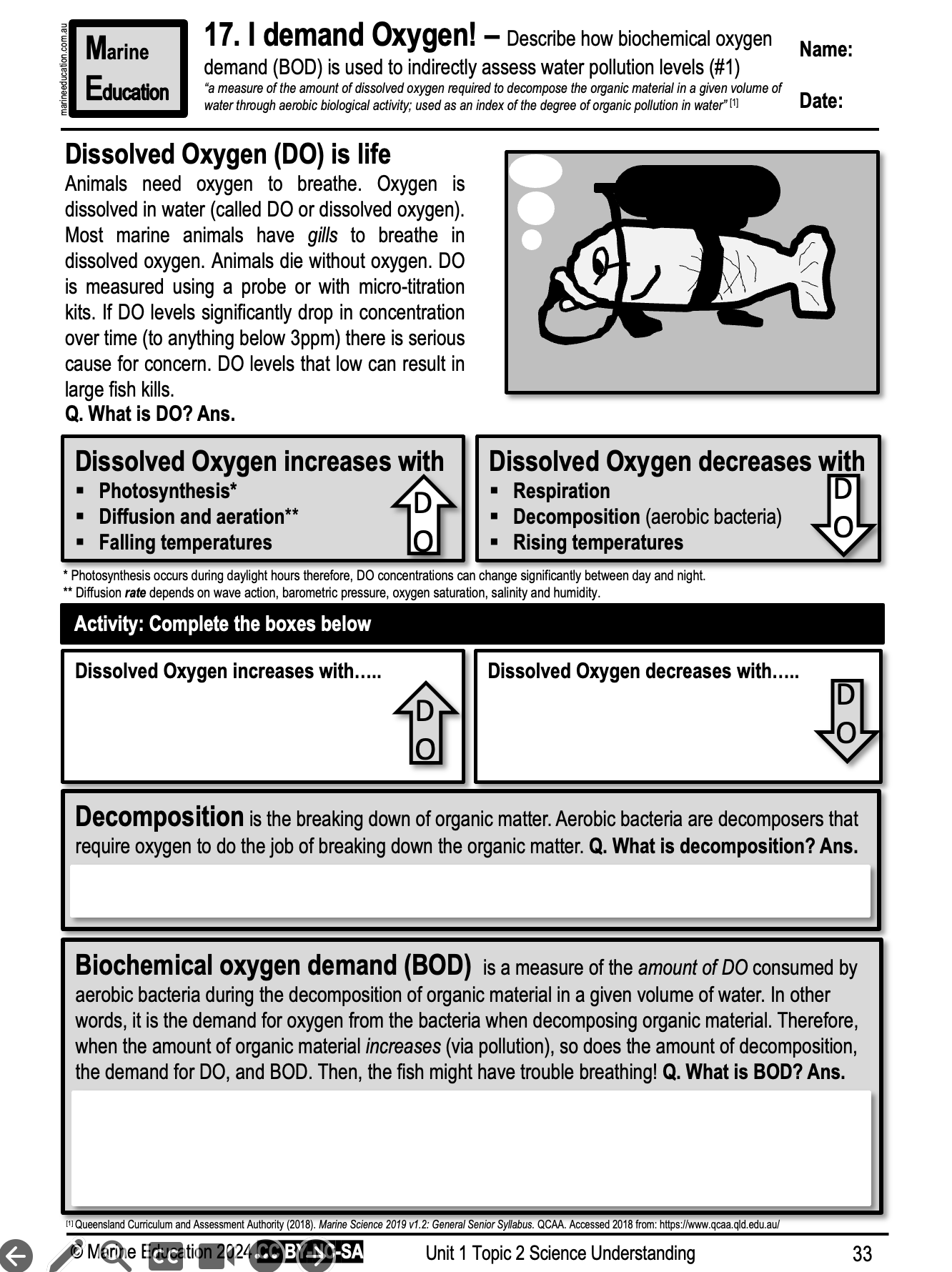 Learning Intention:

Describe how biochemical oxygen demand (BOD) is used to indirectly assess water pollution levels(worksheet #1)

Success Criteria:

Complete Marine Education worksheet ’17. I demand Oxygen!’
[Speaker Notes: Image: https://wallpapers.com/picture/funny-fish-wearing-oxygen-mask-picture-gs28vhhv1dzgfoyk.html]